LỚP 1/3
Học vần
Bài 118: oam - oăm
GV:  Vuõ Thò Kim Anh
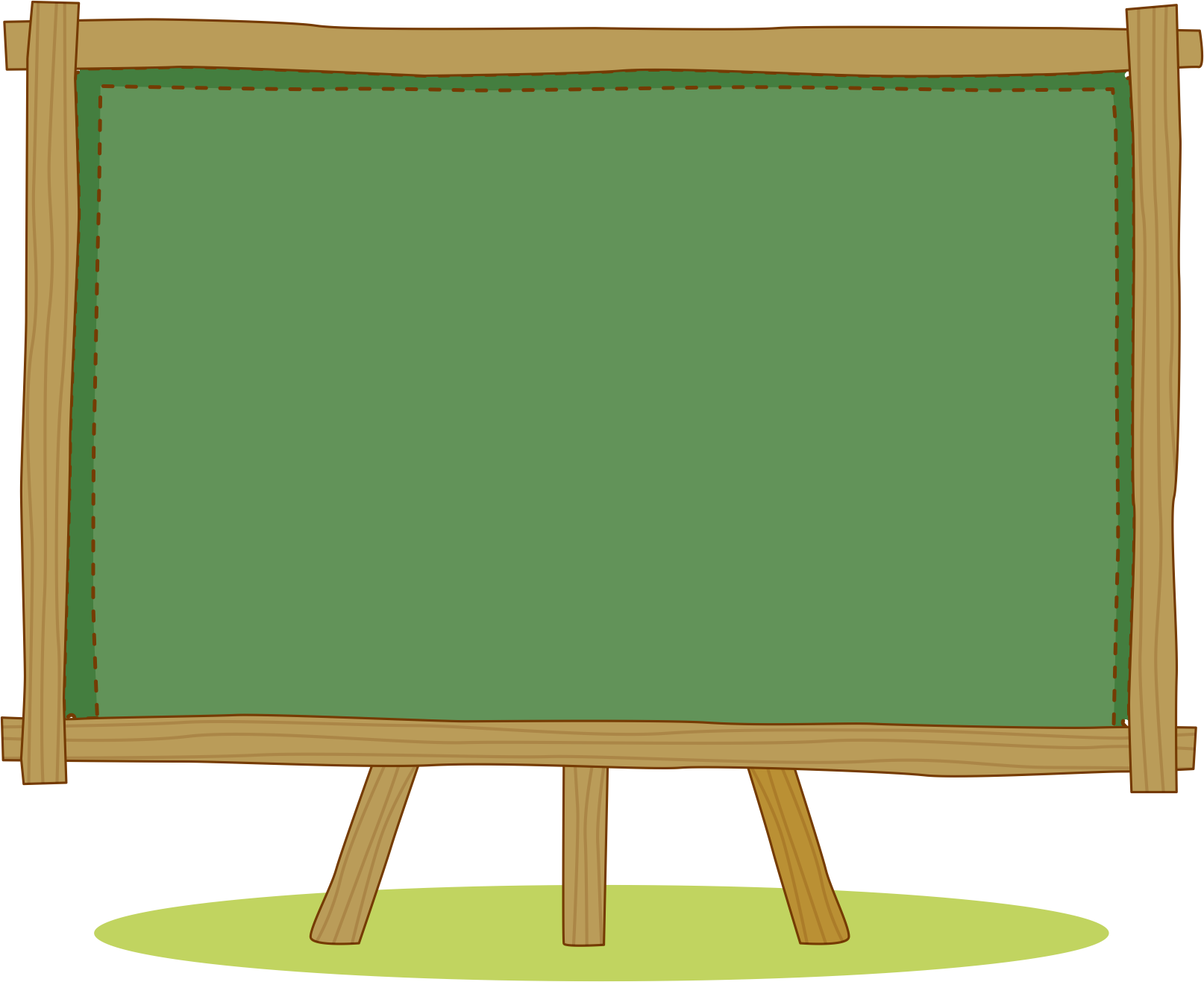 Khởi động
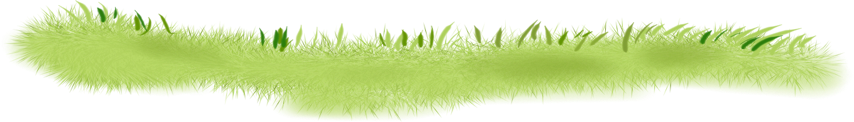 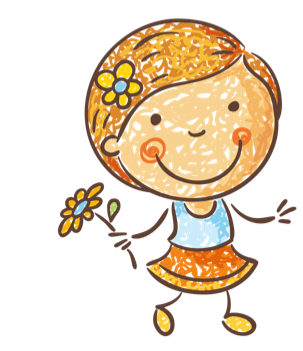 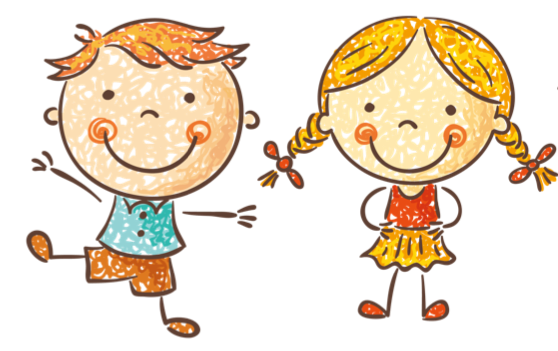 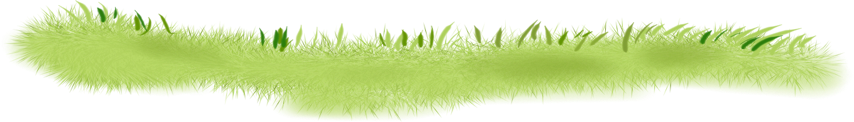 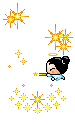 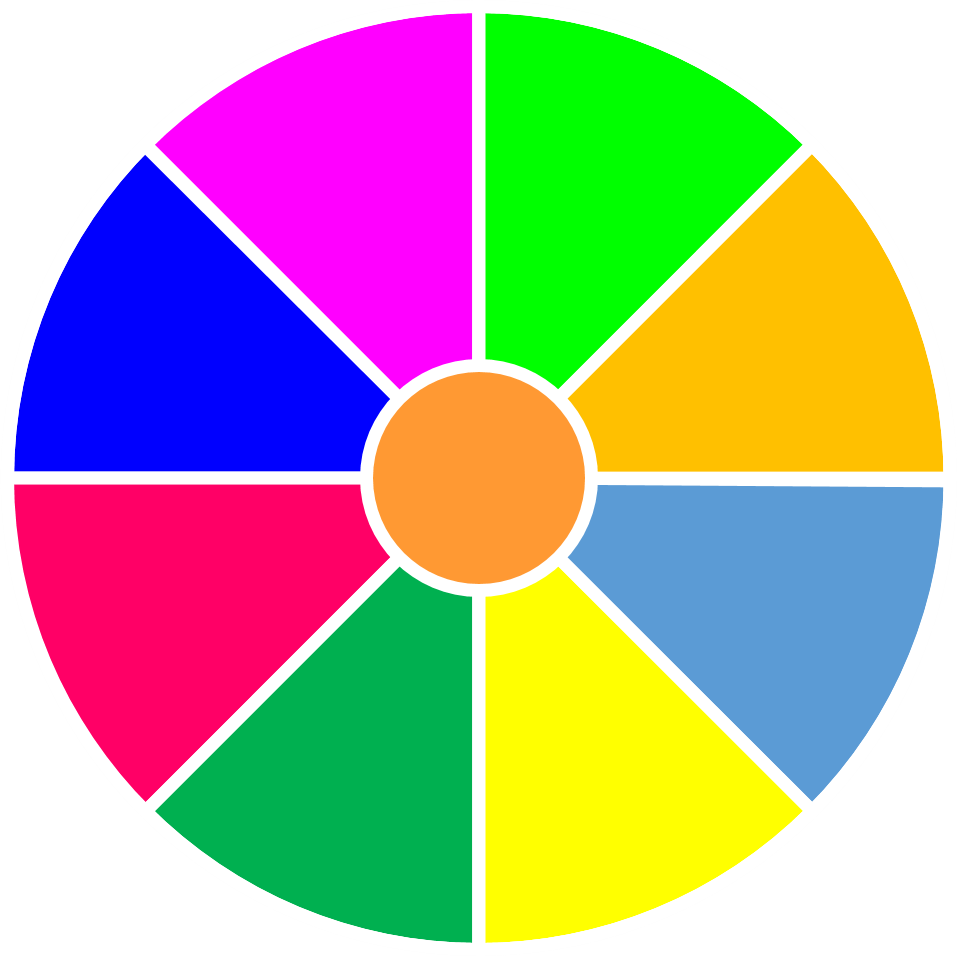 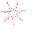 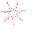 Vòng Quay 
May Mắn
2
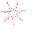 3
1
1
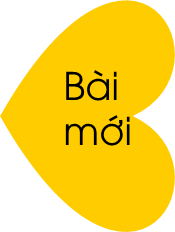 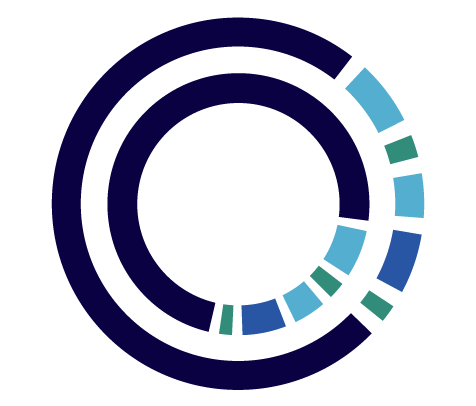 4
4
1
2
3
2
3
4
QUAY
[Speaker Notes: Thầy cô bấm vào chữ quay để vòng quay, bấm vào vòng quay để dừng]
Tìm tiếng 
có vần 
uy ?
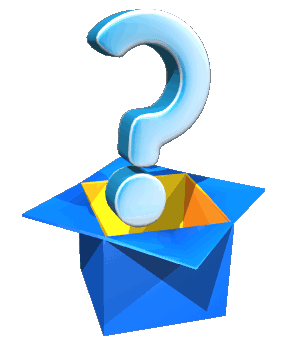 QUAY VỀ
Tìm tiếng 
có vần 
uya ?
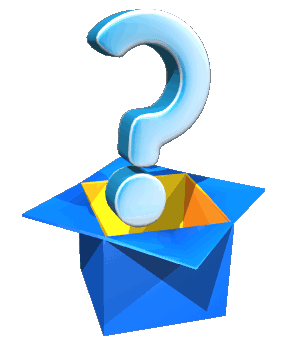 QUAY VỀ
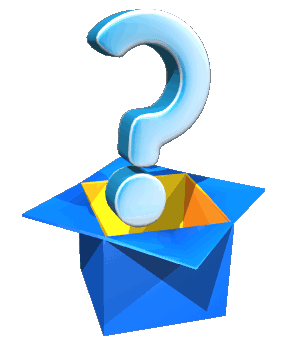 Tìm tiếng có vần uya trong câu sau:
Chích choè tập bay từ sáng tới khuya.
uya
QUAY VỀ
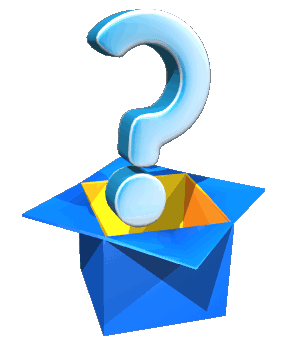 Hãy đọc to câu sau:
Nhà Thuý trồng rất nhiều hoa thuỷ tiên.
QUAY VỀ
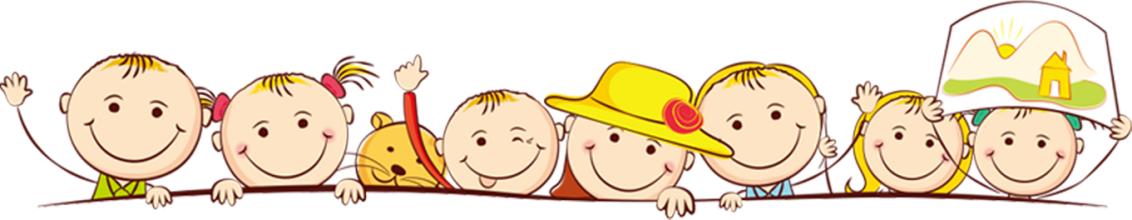 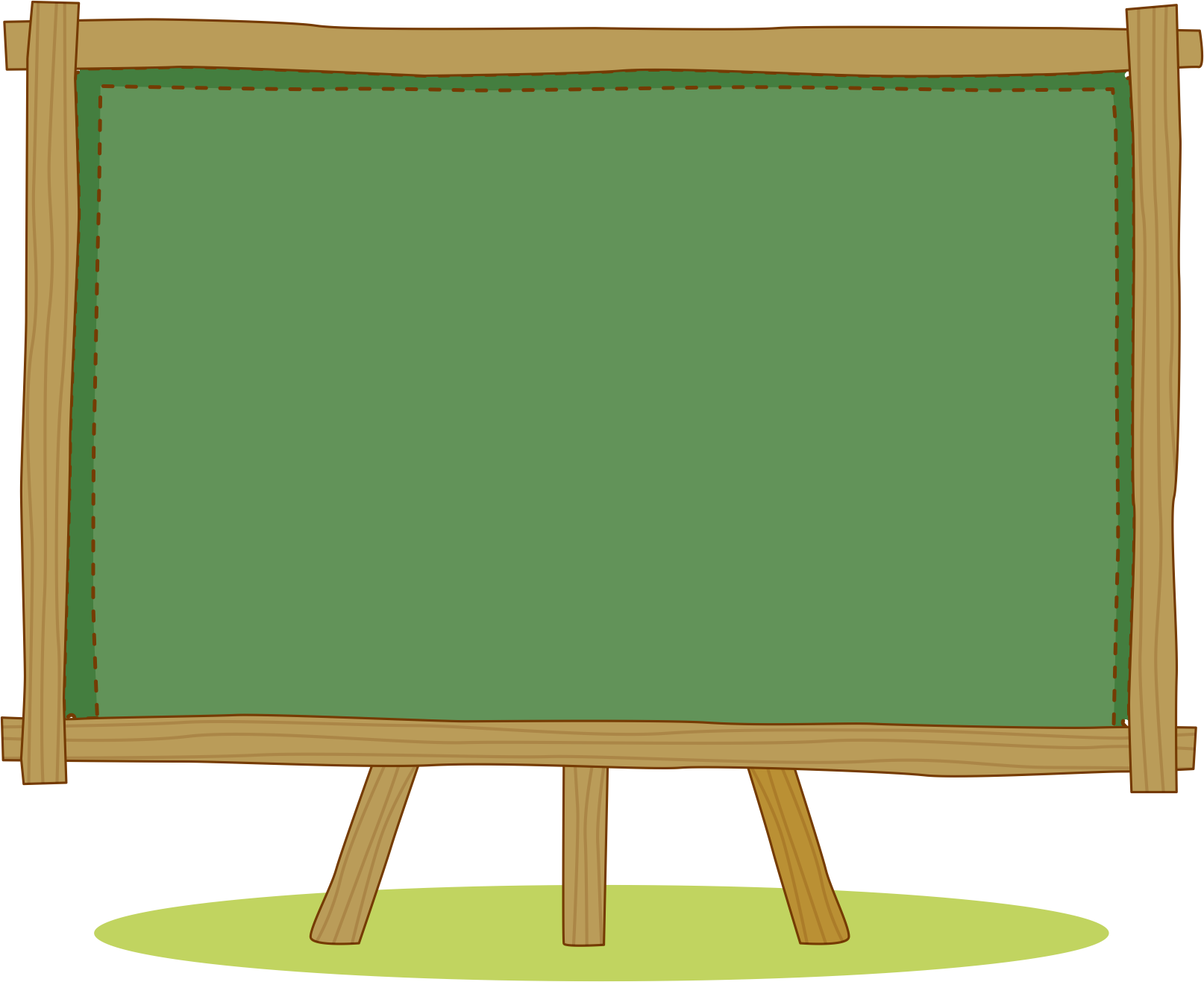 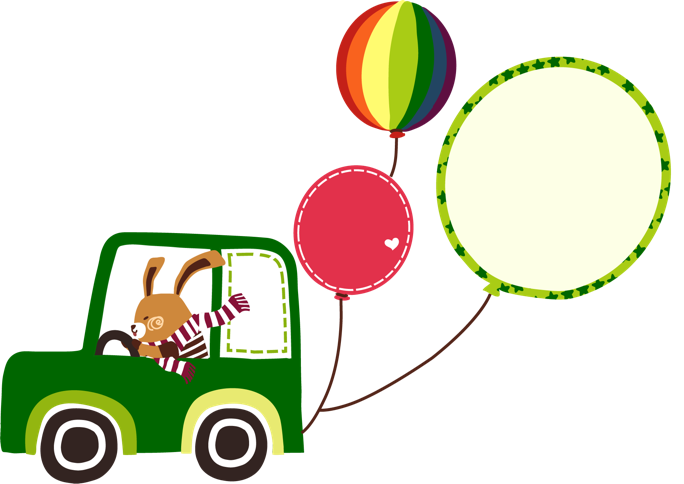 Bài 118: oam - oăm
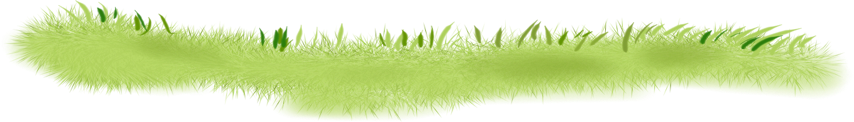 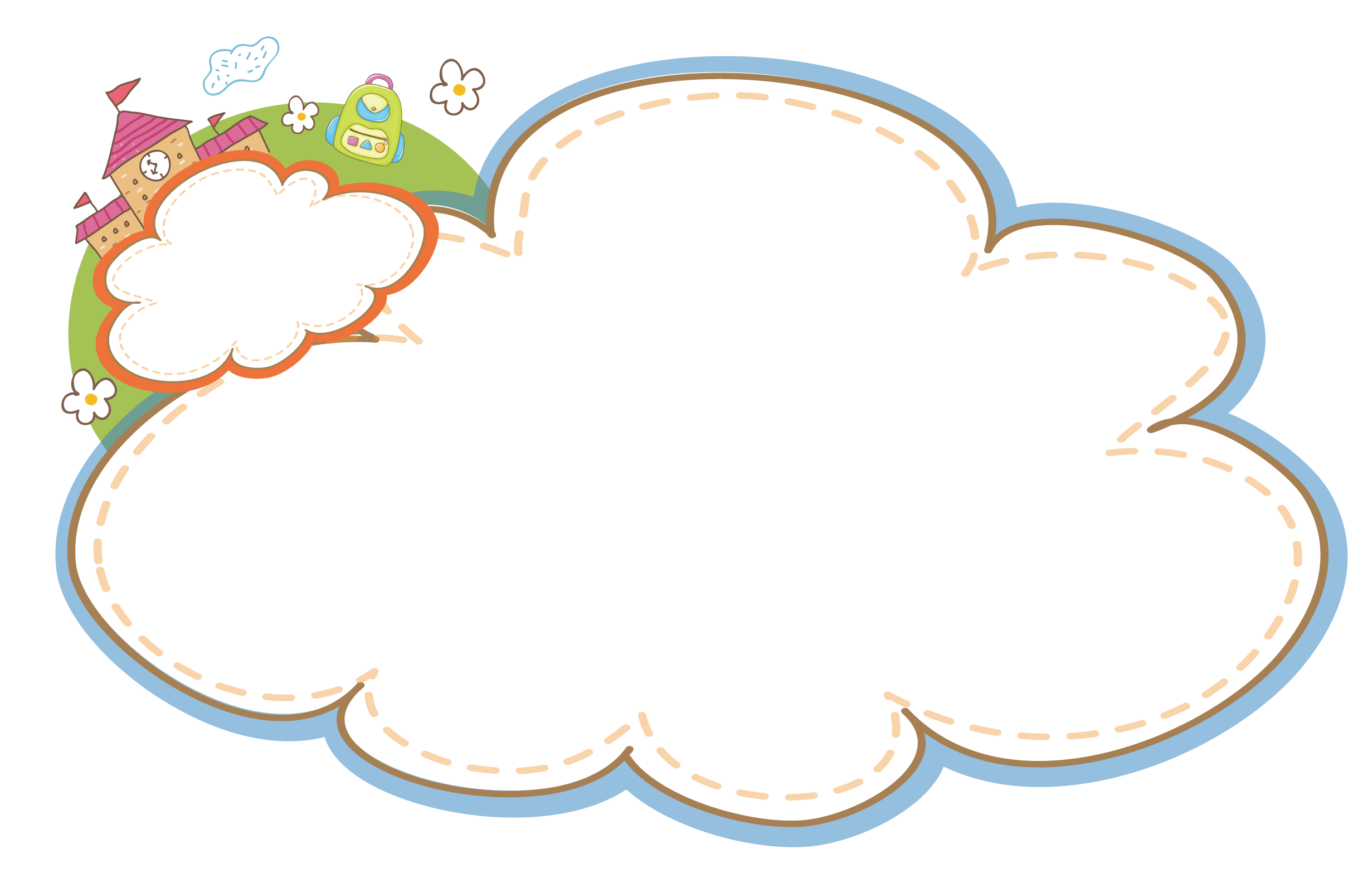 Khám Phá
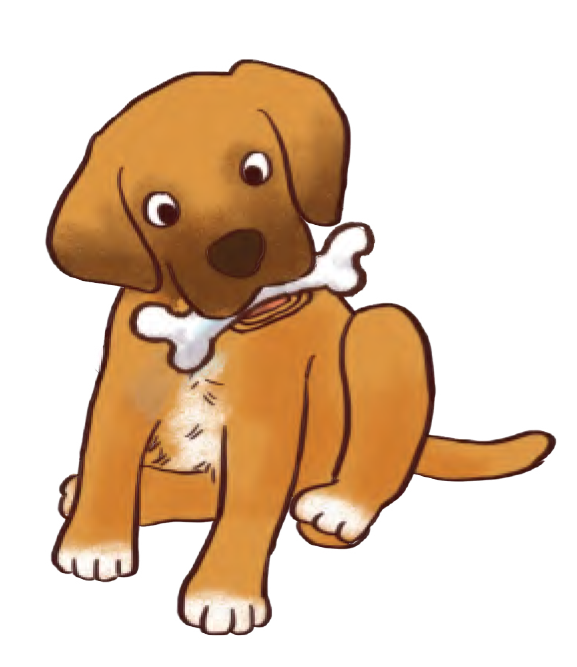 ngoạm
oam
oam
ngoạm
oạm
m
o
ng
ngoạm
oam
a
khoằm
oăm
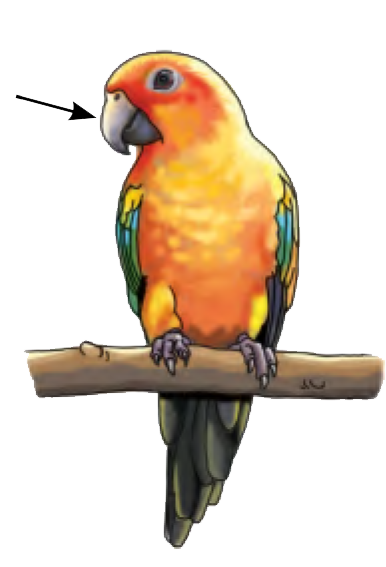 oăm
khoằm
m
o
kh
oằm
ă
mỏ khoằm
oăm
Bài 118: oam - oăm
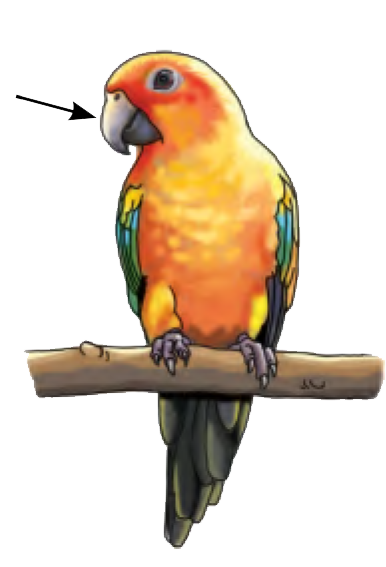 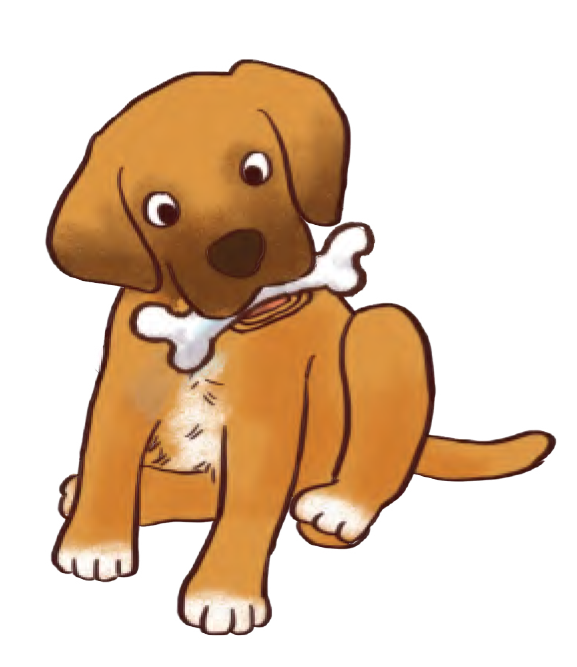 oam
oăm
ngoạm
oam
mỏ khoằm
oăm
SO  SÁNH
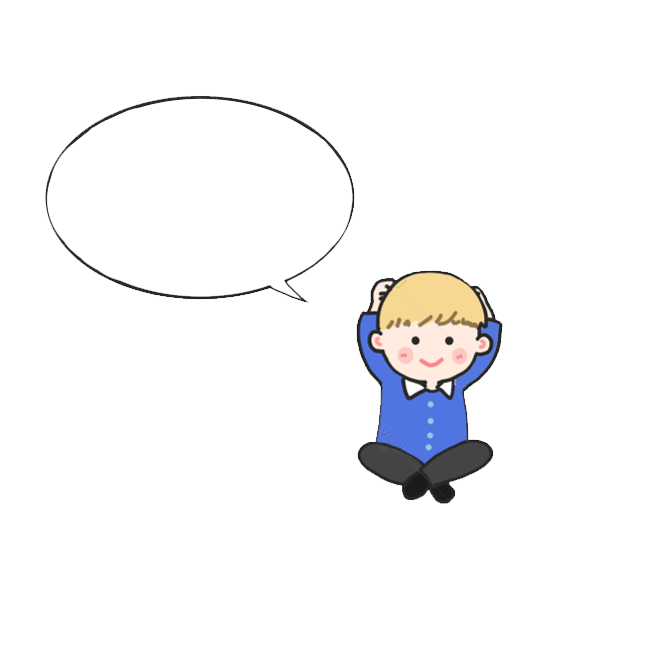 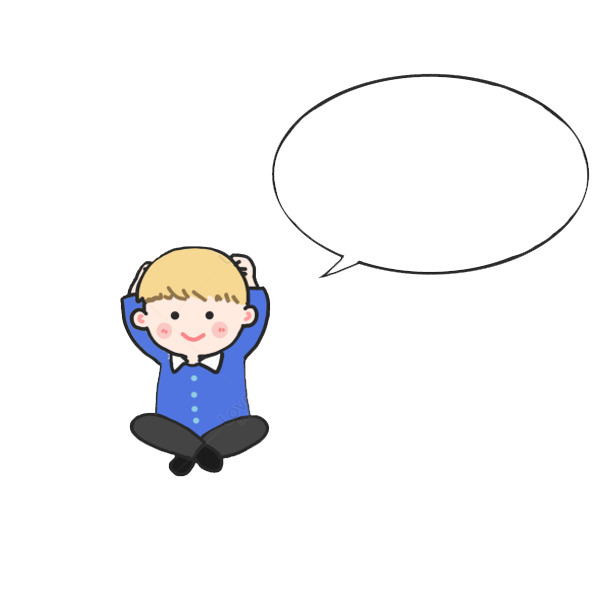 oam
oăm
a
o
m
ă
m
o
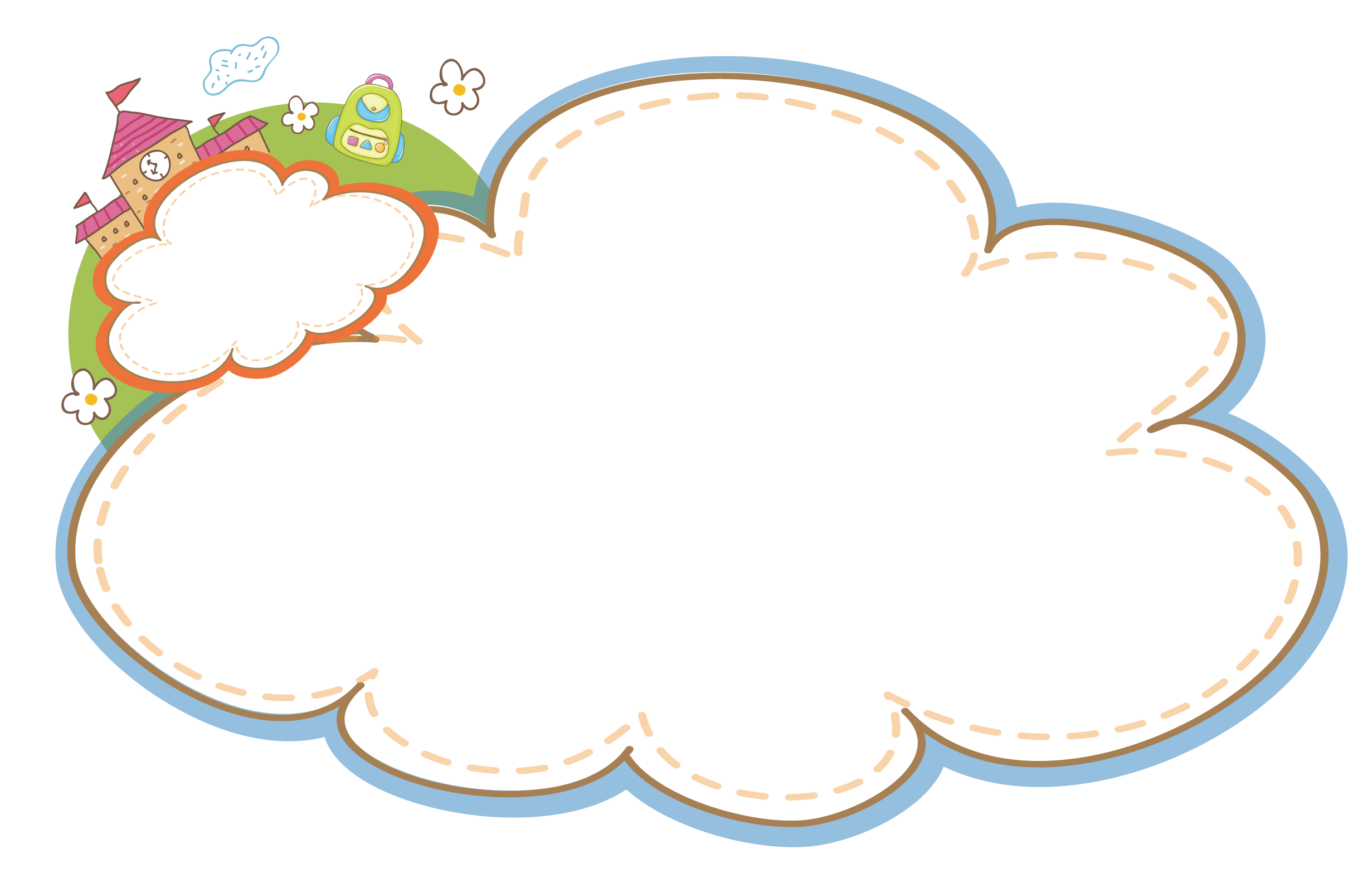 Luyện Tập
2. Tiếng nào có vần oam?Tiếng nào có vần oăm?
oam
oăm
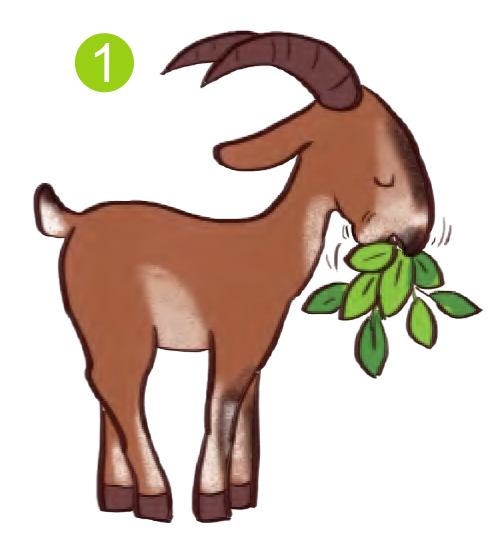 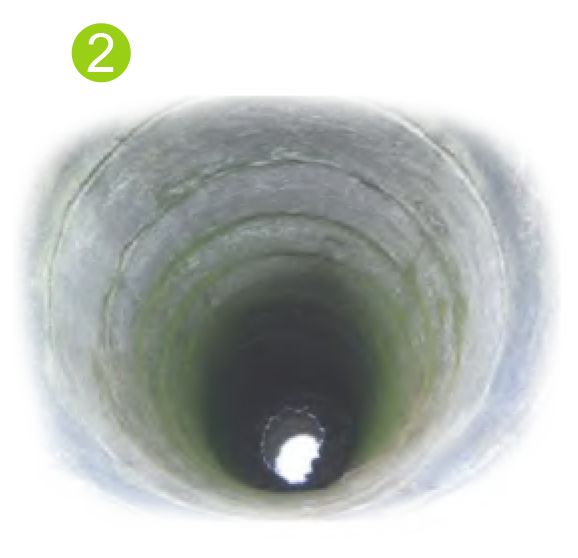 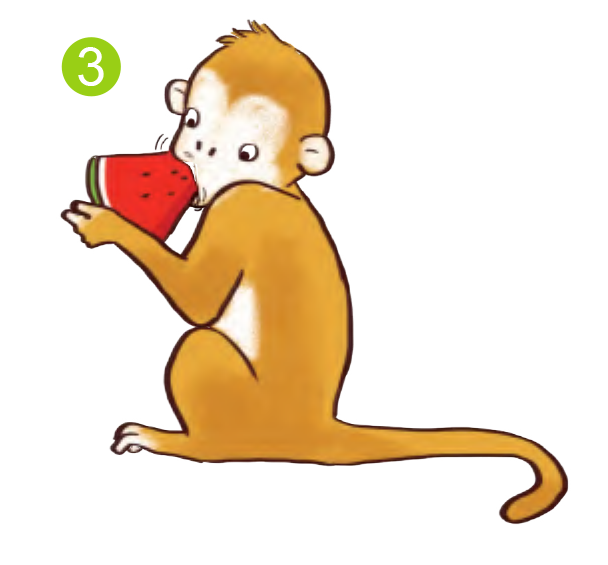 Khỉ ngoạm dưa hấu.
Giếng nư­ớc sâu hoắm.
Dê nhai lá 
nhồm nhoàm.
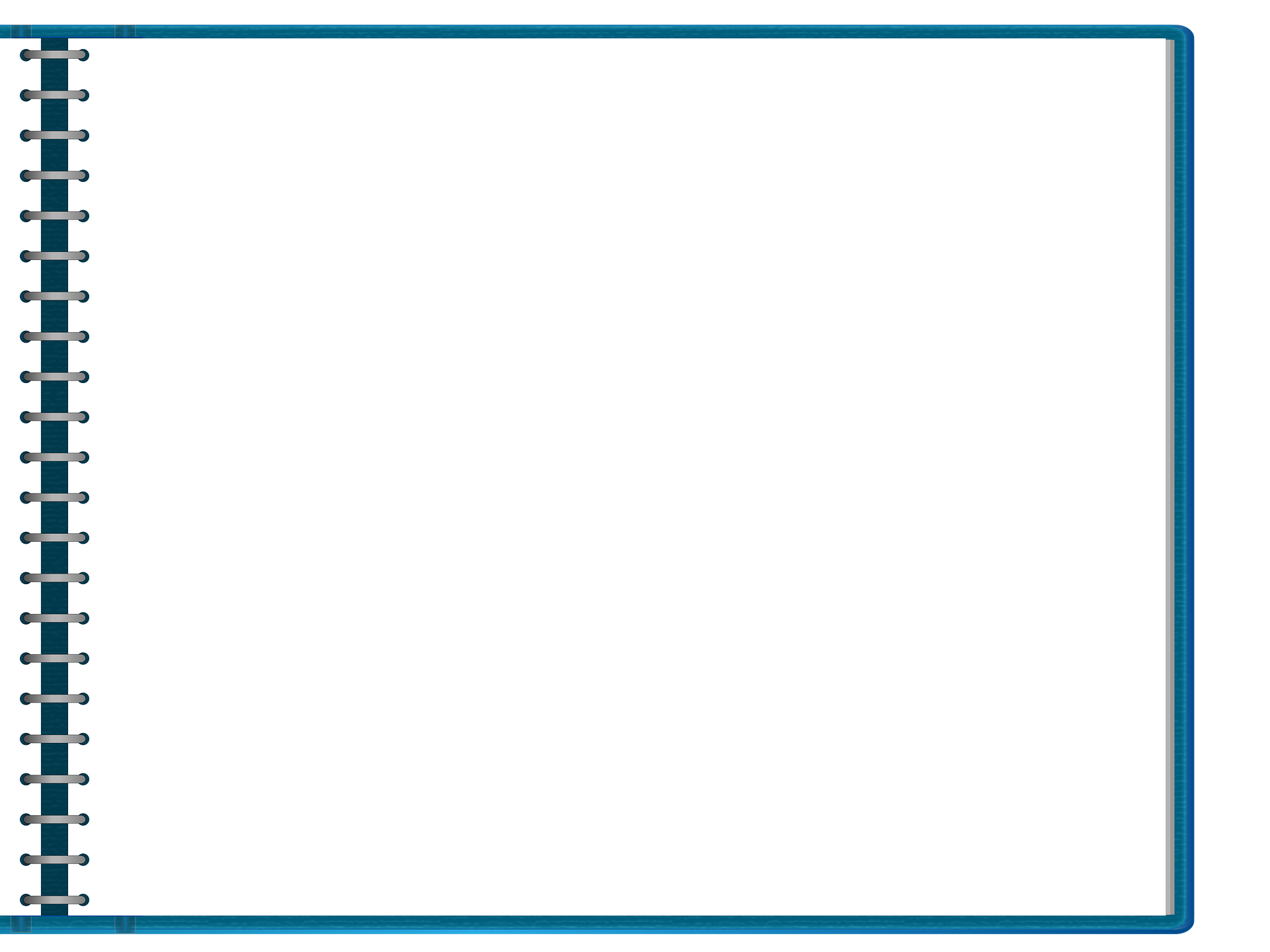 2. Tiếng nào có vần oam? Tiếng nào có vần oăm?
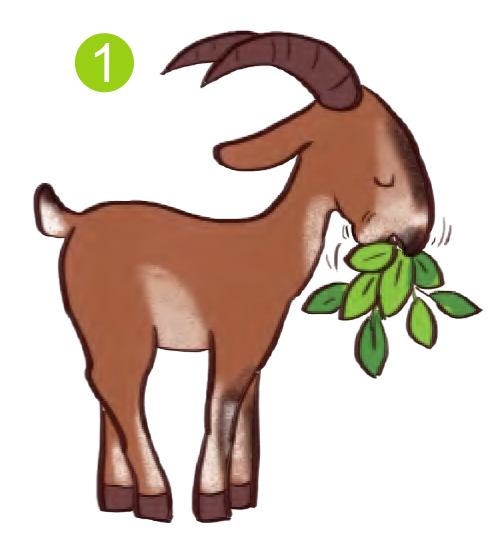 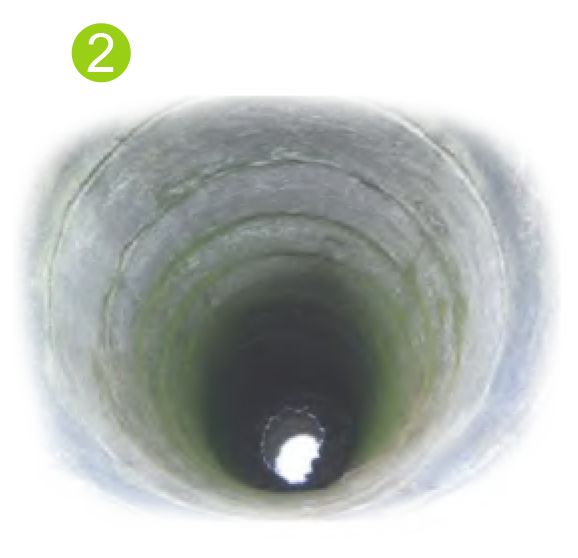 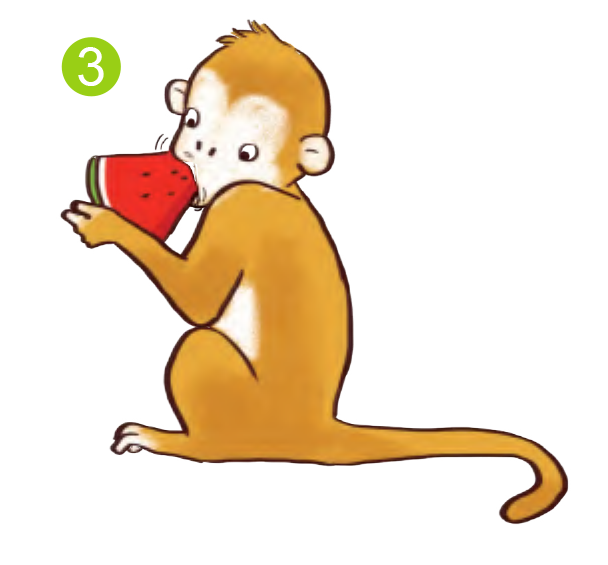 Khỉ ngoạm dưa hấu
Dê nhai lá nhồm nhoàm
Giếng nước sâu hoắm
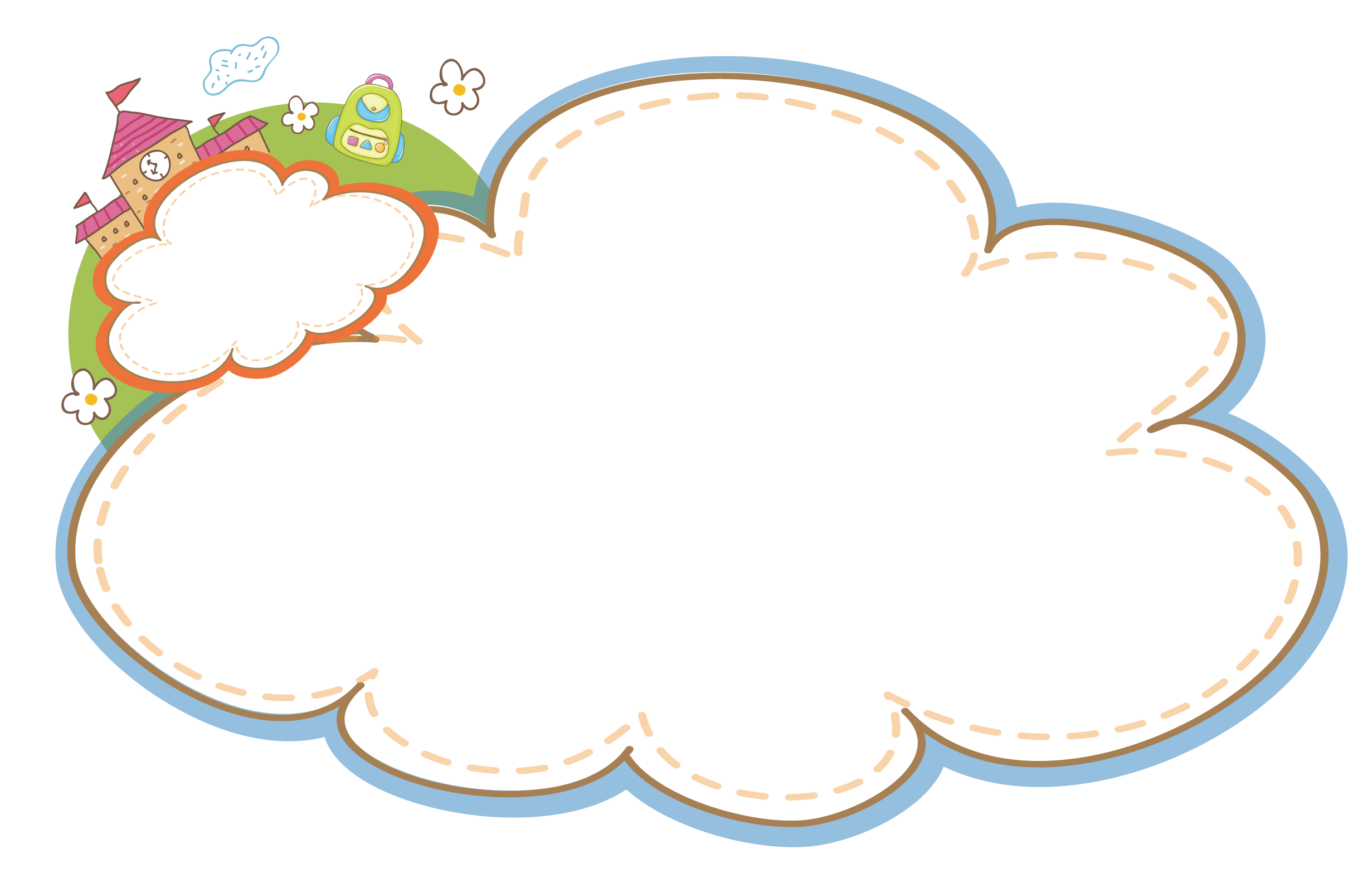 Tập Viết
TẬP VIẾT
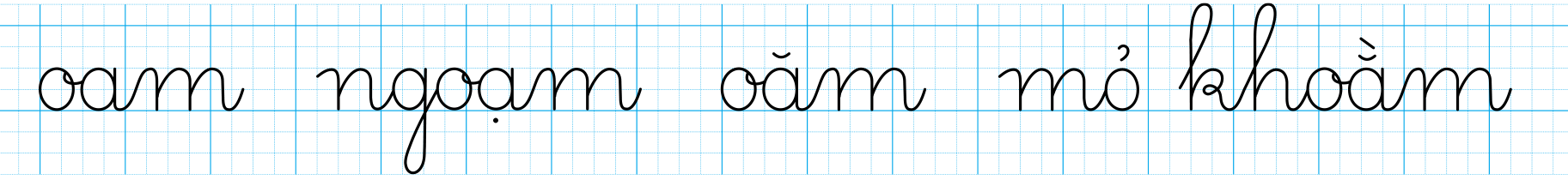 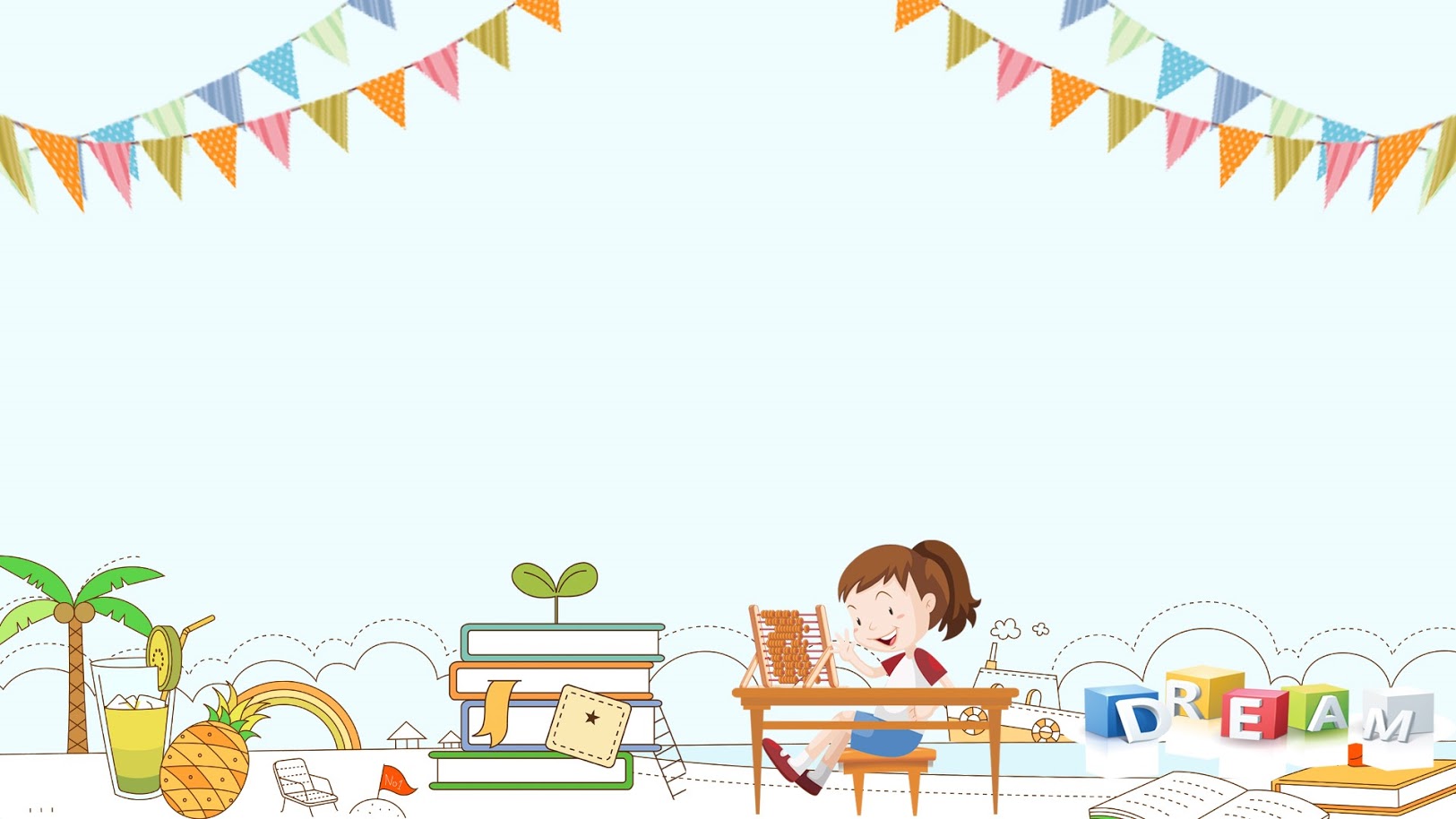 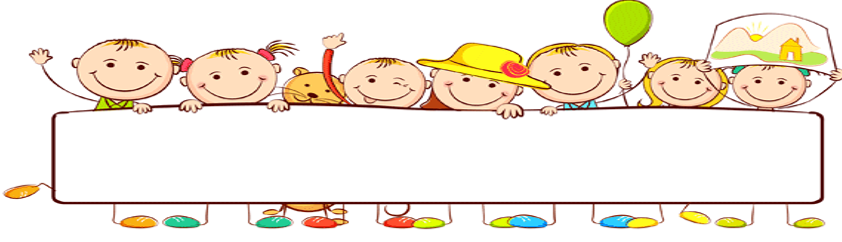 Thư Giãn
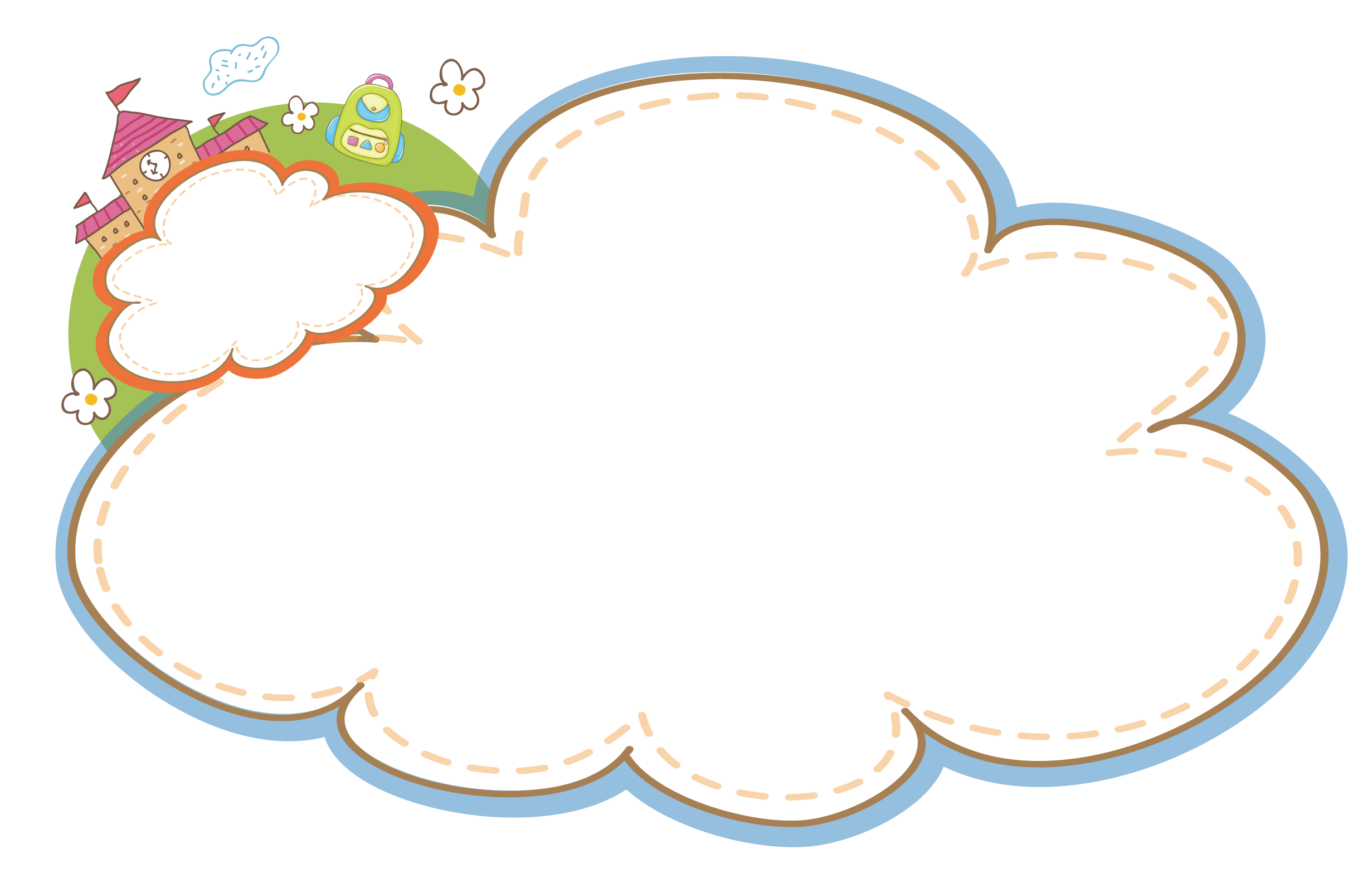 Tập Đọc
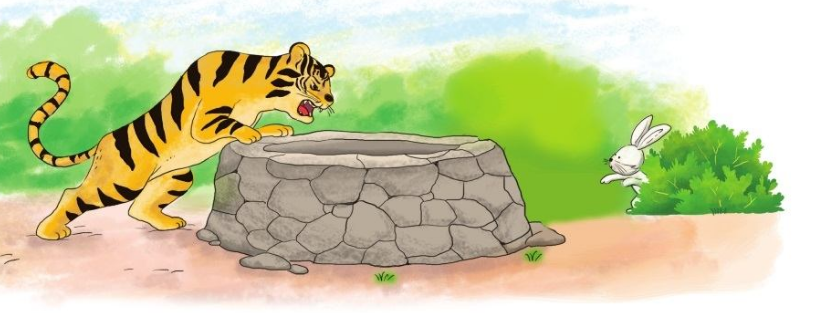 Mưu chú thỏ
	Ở khu rừng nọ, mỗi ngày một con thú phải nộp mạng cho hổ. Đến lượt thỏ, nó buồn bã đi lang thang. Thấy bóng minh dưới giếng, thỏ nghi ra một kế. Nó đến gặp hổ, nói: “Có một ông hổ khác đòi ăn thịt con.”.
	Hổ theo thỏ ra giếng. Thấy bóng mình dưới lòng giếng sâu hoắm, hổ gầm: “Oàm...”.
	Tiếng gầm dưới giếng vọng lên, hổ lao xuống. Thế là hết đời hổ ác.
1
2
3
5
4
7
6
8
9
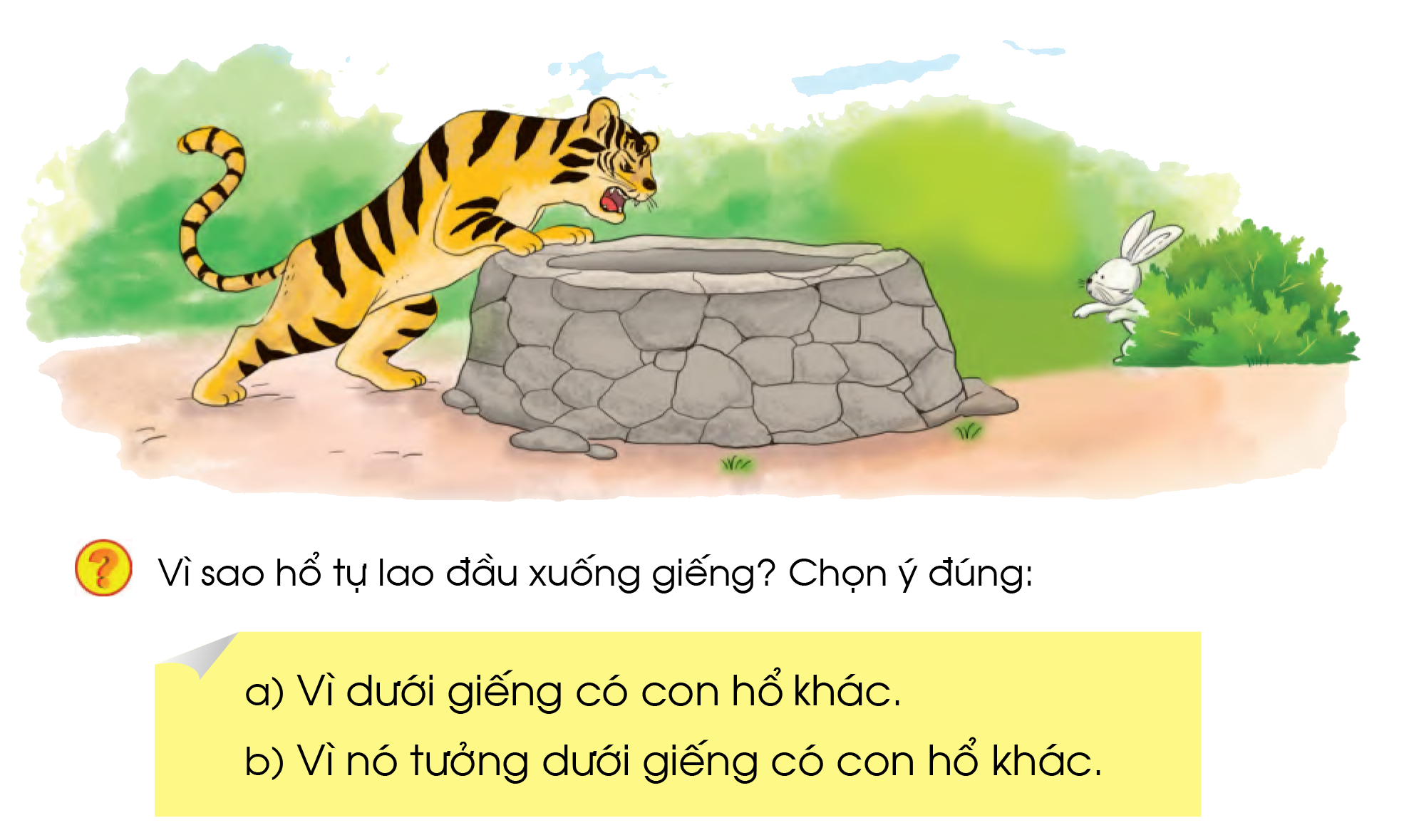 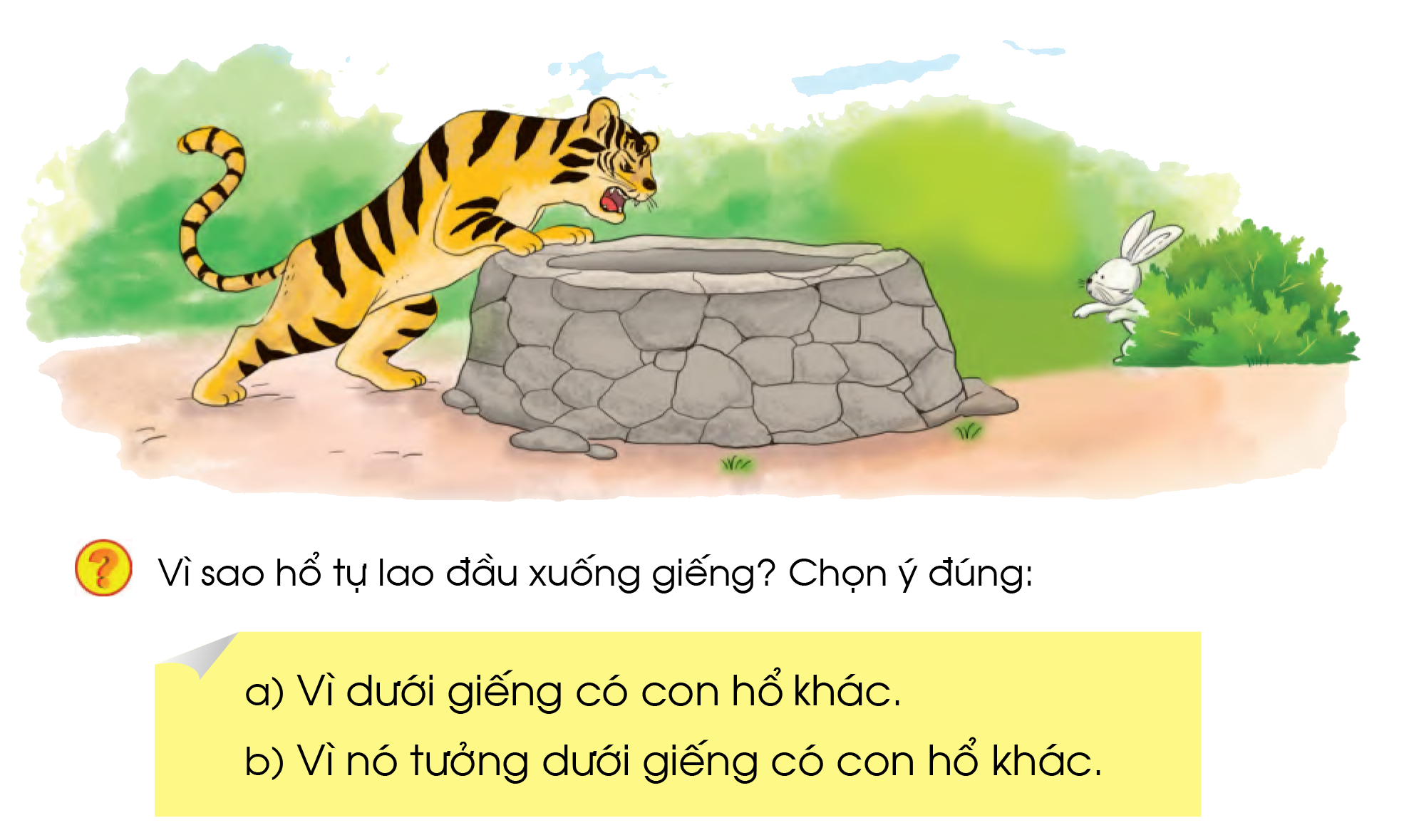 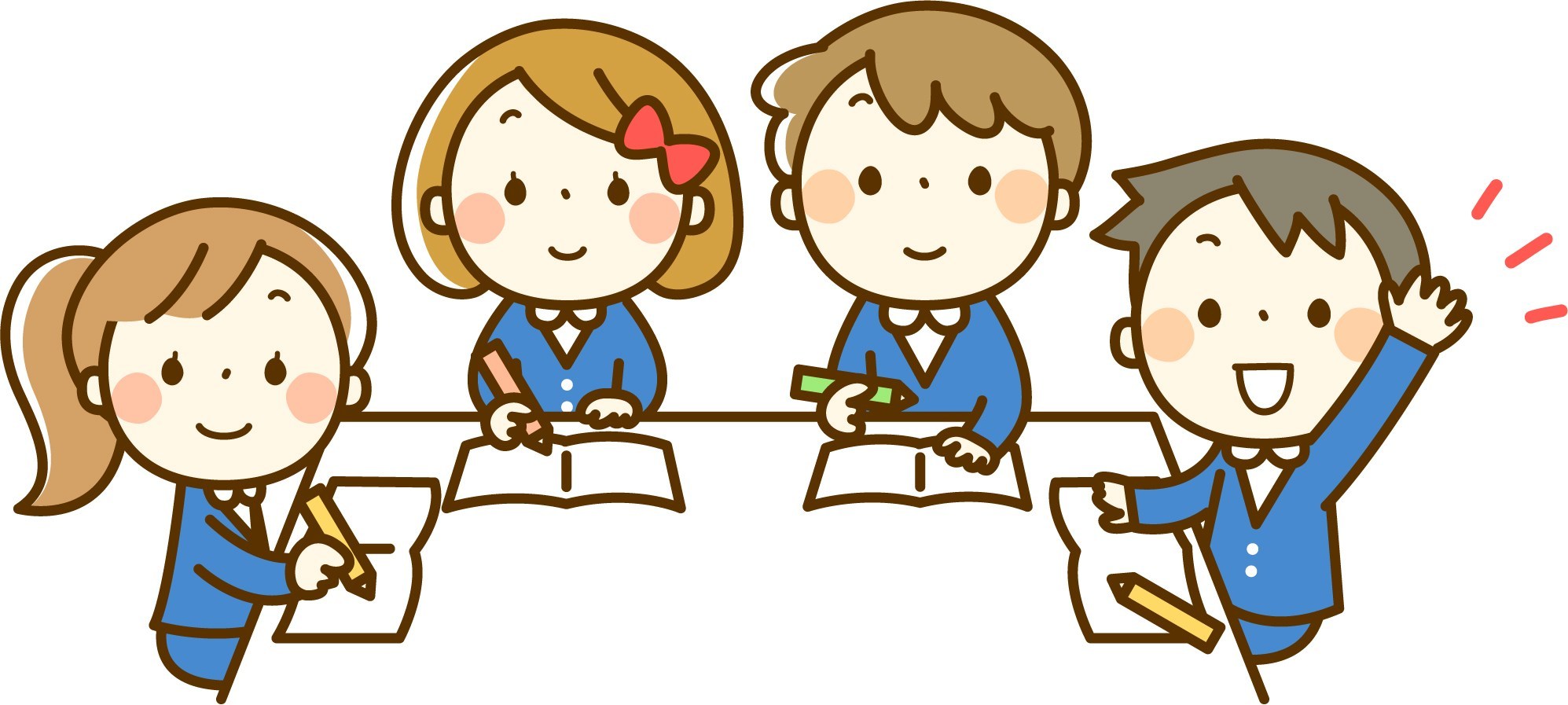 CHÀO TẠM BIỆT
CÁC CON